The Scientific Community Game
Education and Innovation Through Survival in a Virtual World of Claims
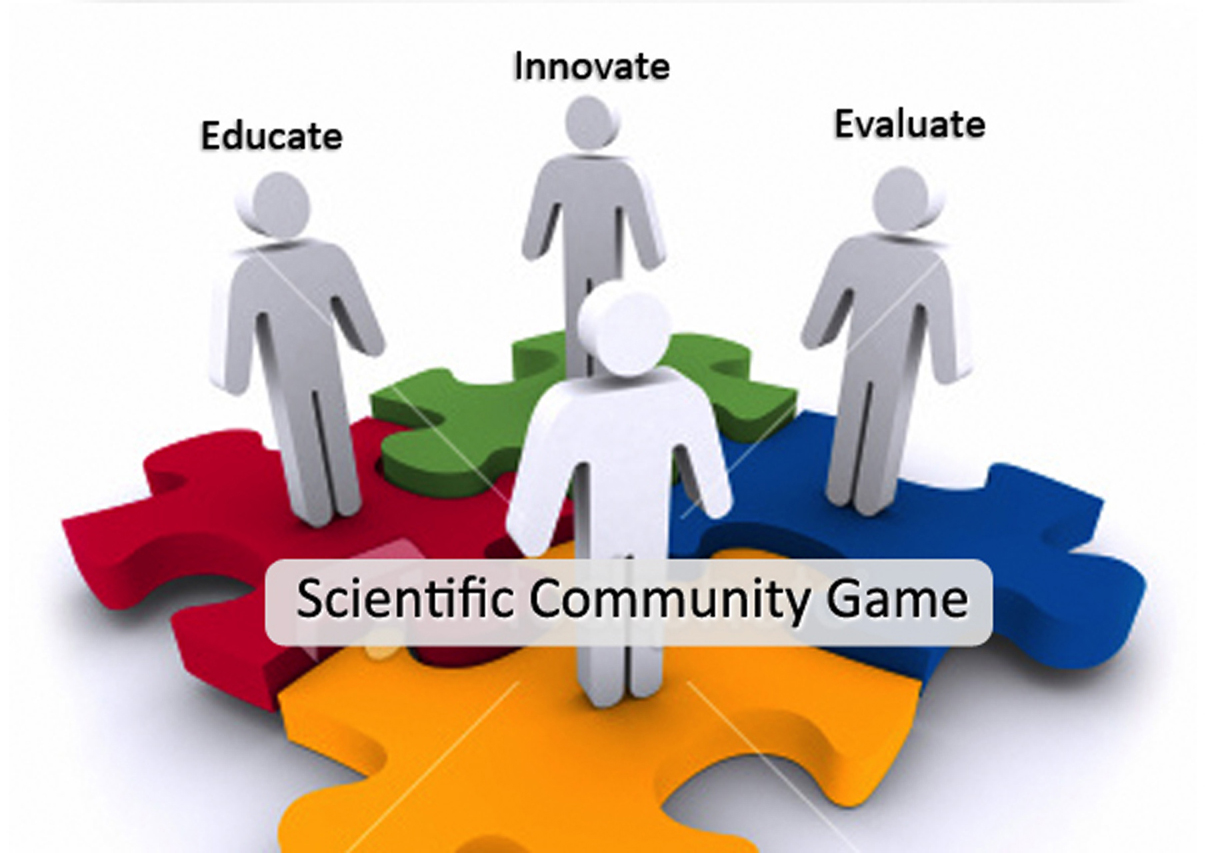 Karl Lieberherr, Ahmed Abdelmeged, Yue Liu
Northeastern University
College of Computer and Information Science
INTRODUCTION
ABSTRACT ID# 2083
APPLICATIONS
The Scientific Community Game (SCG) is in the spirit of Karl Popper who is one of the prominent philosophers of science of the 20th century. The SCG involves proposing and opposing claims related to a constructive domain (e.g., STEM domains in computer science, mathematics, engineering, etc.). Central to opposing claims is refuting claims based on a refutation protocol. When playing the game, scholars make constructive claims about the domain and oppose others’ claims. The scholars who are the most successful in defending and opposing claims win the game and gain a high reputation in the community. The main benefits of the game are: (1) the scholars give each other constructive feedback about their claims. Scholars who lose points gain knowledge to improve their game in the future. (2) When scholars try to maximize their reputation points and win the game, they create a common good: knowledge. The claims that have not been successfully opposed are candidates for truth which benefit the social welfare. (3) The competition and collaboration are well structured and effective. The scholars will have a consistent interface for all problems and a community for comparing various solution approaches fairly. (4) The game is fun and adjusts to the skill levels of scholars. The SCG can be played productively for (1) developing reliable software for computational problems, (2) evaluating potential employees, (3) developing new knowledge in the given domain, (4) evaluating algorithmic innovations fairly and (5) teaching software development / problem solving techniques in a fun game environment.
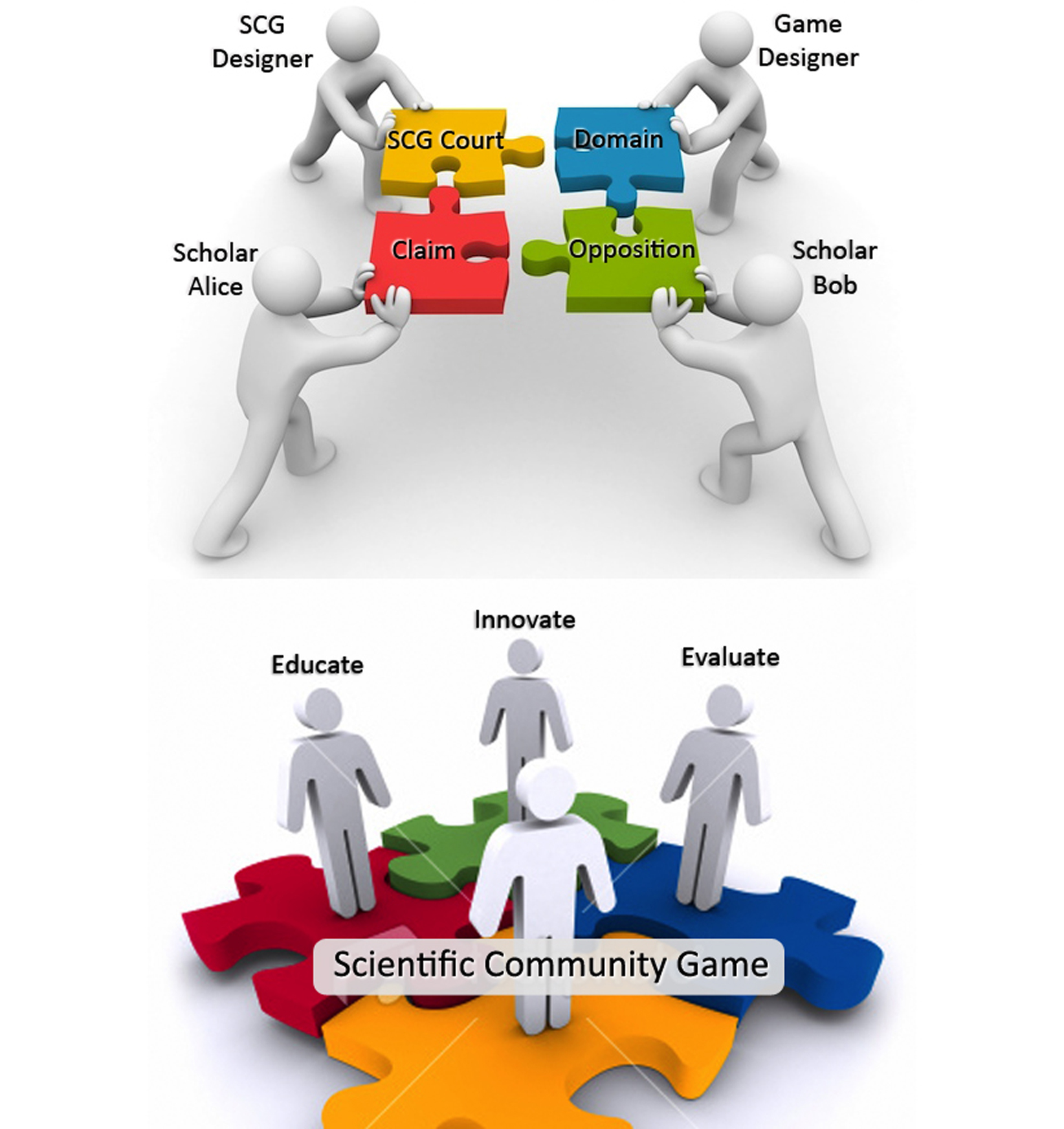 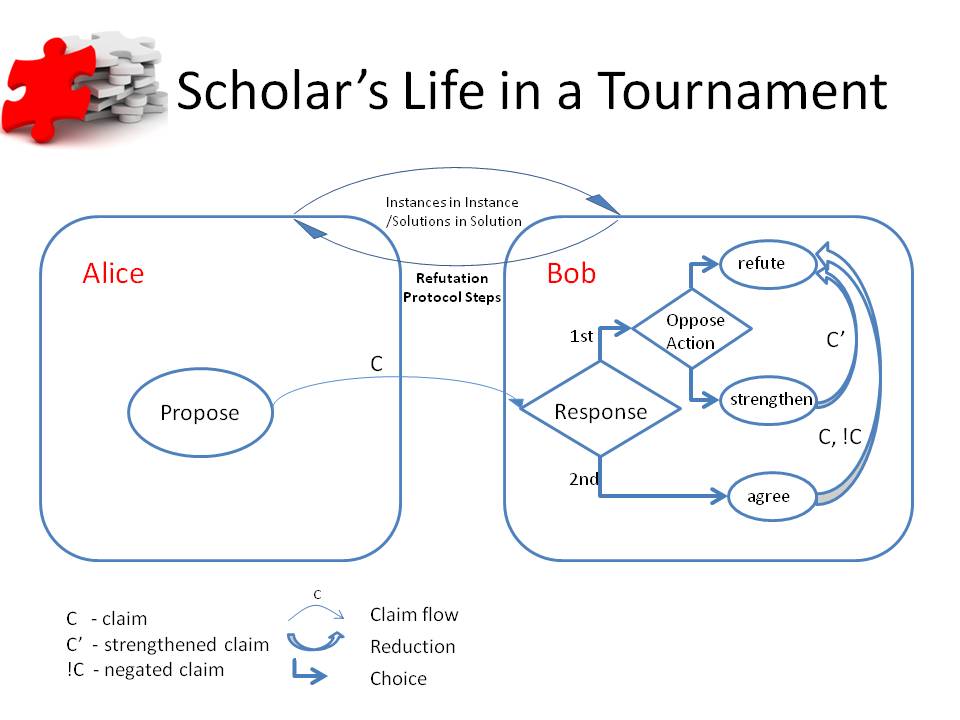 - Software Development for 
Computational Problems
 Algorithm Design
 Mathematical Problem Solving
 Experiential Learning
Examples of
Instance / Solution:
Raw Materials / Product
Algorithm / Input
Number / Graph
Network / Flow
Expression / Assignment
Number / Number
Graph / Path
Numbers / Decision Tree
Terrain / Trajectory
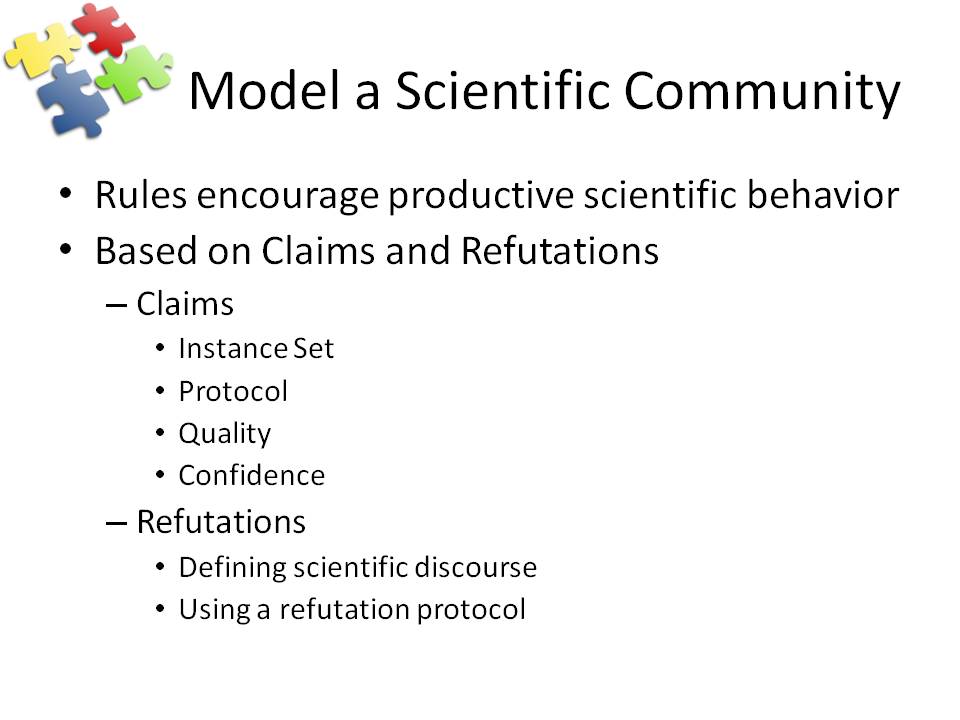 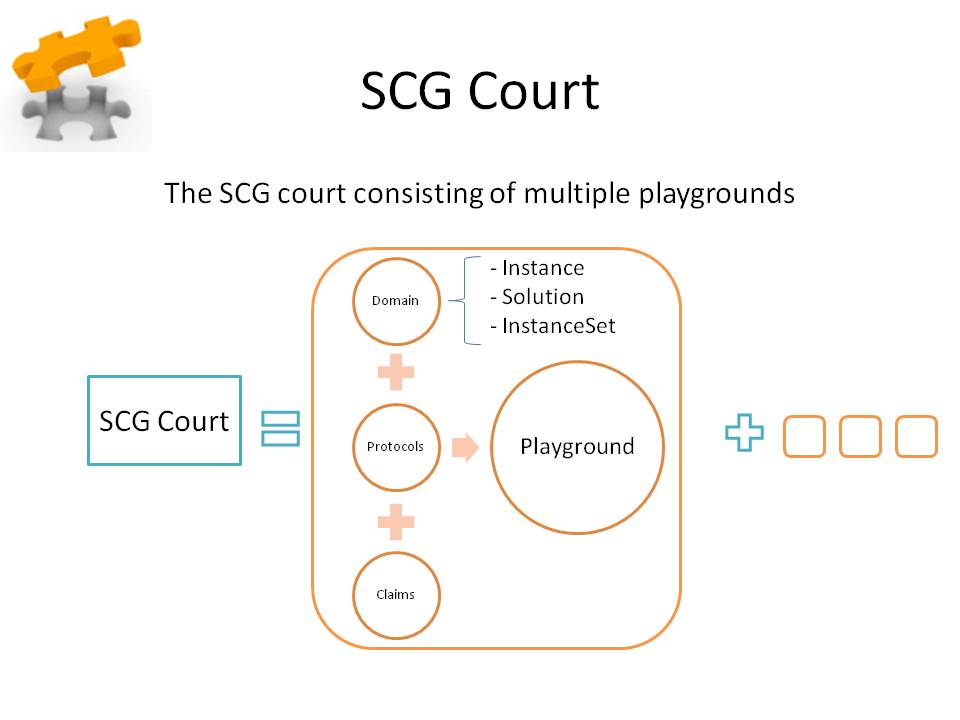 FUTURE WORK
REFERENCES
The Specker Challenge Game for Education and Innovation in Constructive Domains, with Ahmed Abdelmeged and Bryan Chadwick,Keynote talk and paper at Bionetics 2010 Cambridge, December 2010, Springer Verlag.
CONTACT
Web Application for Crowd Sourcing and Education

Generalizing and Improving TopCoder
Karl Lieberherr
College of Computer and Information Science
Email: lieber@ccs.neu.edu
Phone: 617-373-2077
Website: http://www.ccs.neu.edu/home/lieber